St. John XXIII Catholic School
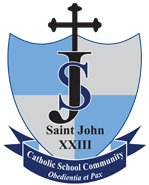 Catholic Schools’ Week          2024
We are a R.E.A.L. Catholic community 
that nurtures the whole child through academic excellence, 
21st Century innovation 
and active Catholic stewardship.
R.E.A.L.
R… Responsible Christian Leader 
E…Effective Communicator 
A…An Independent Thinker
L…Lifelong Learner
Now it is your turn…
What does a Catholic education mean to you?you?
Rubrics:



RUBRICS:

1. Write a 3-5 paragraph essay about … 
 “What does a Catholic education mean to me?”  
                          
2. You must have MLA Heading.
     3. 12 font, double space. Remember to indent each
          paragraph. 
     4. Font must be Times New Roman or Arial
     5. Write from the heart.
Remember …
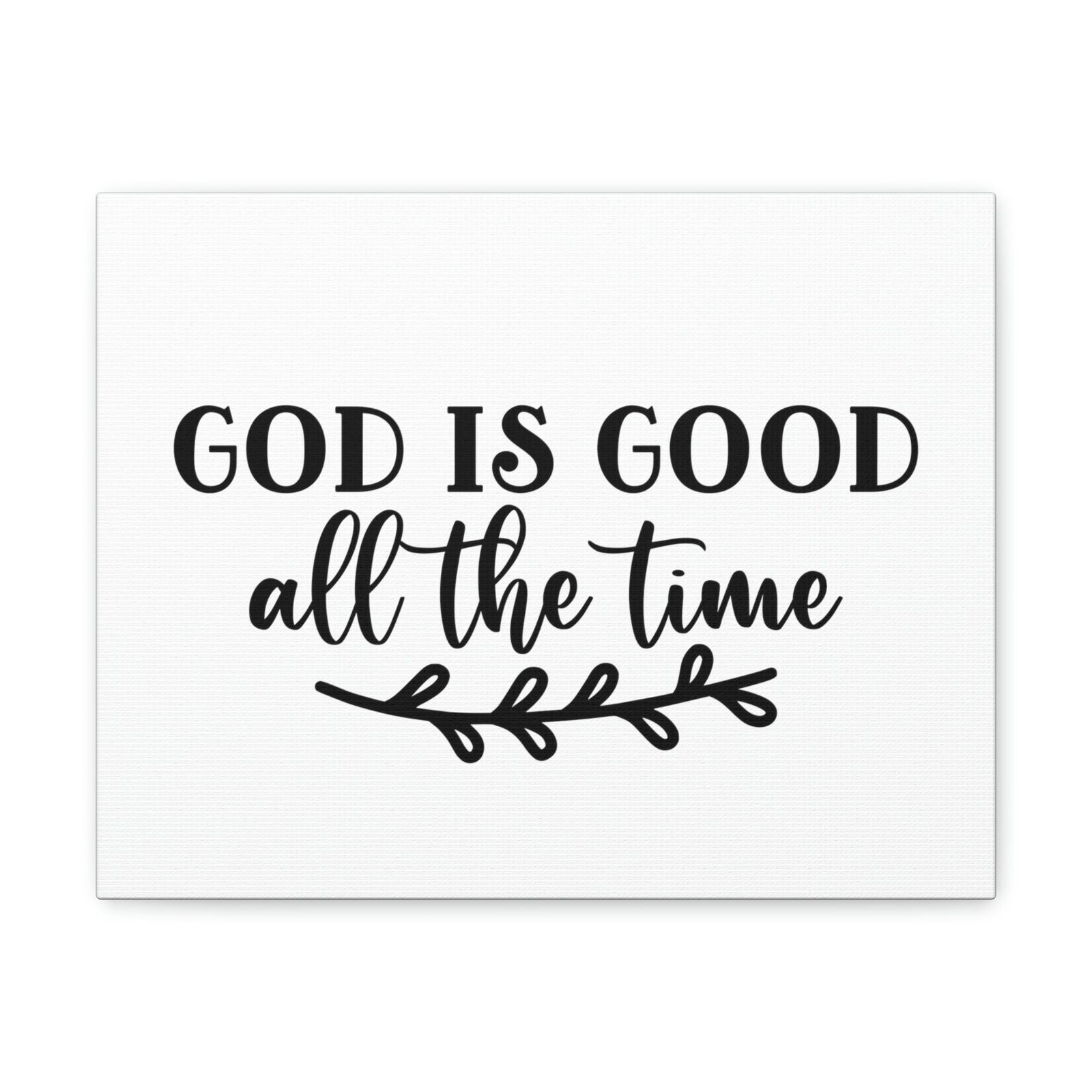